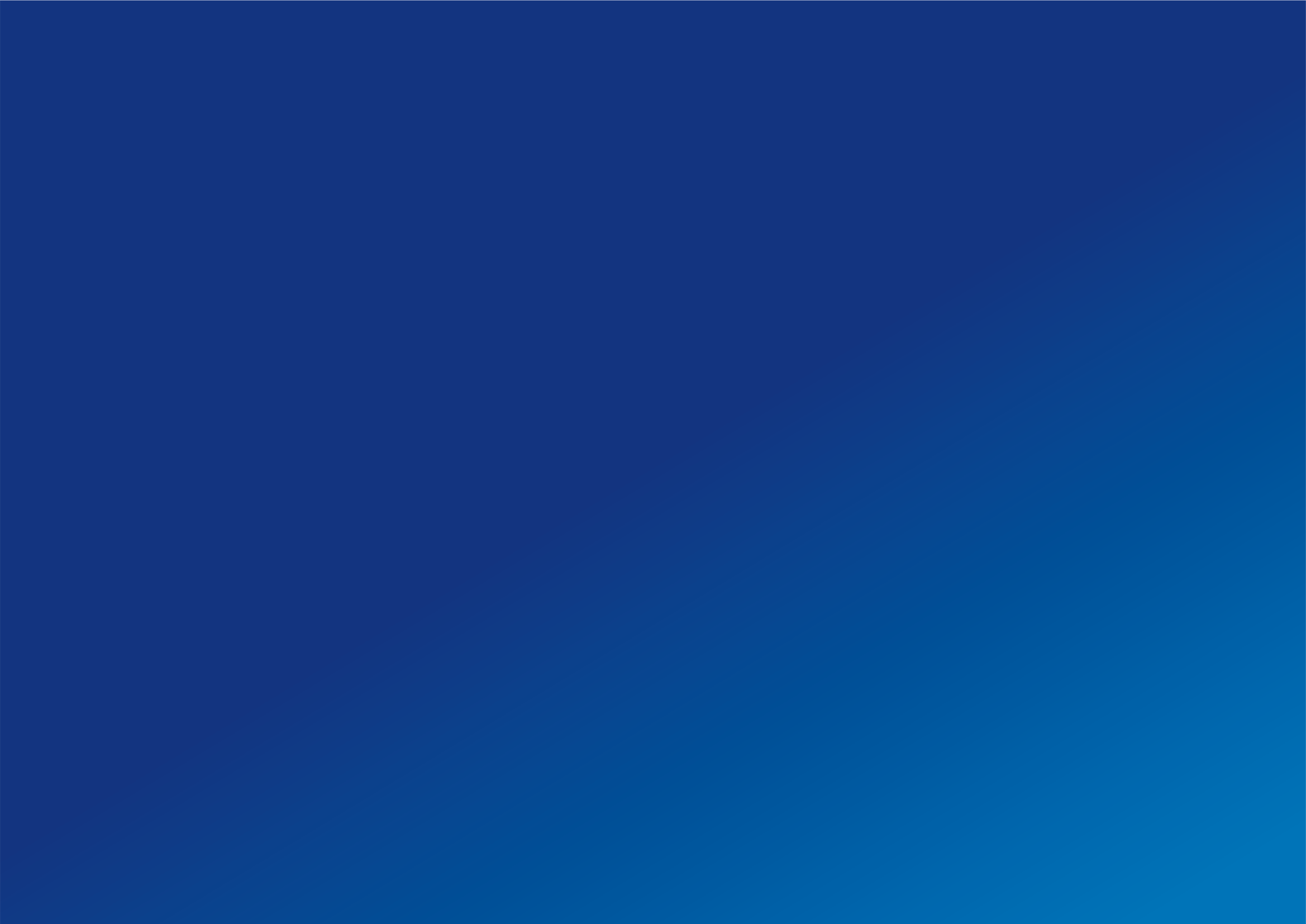 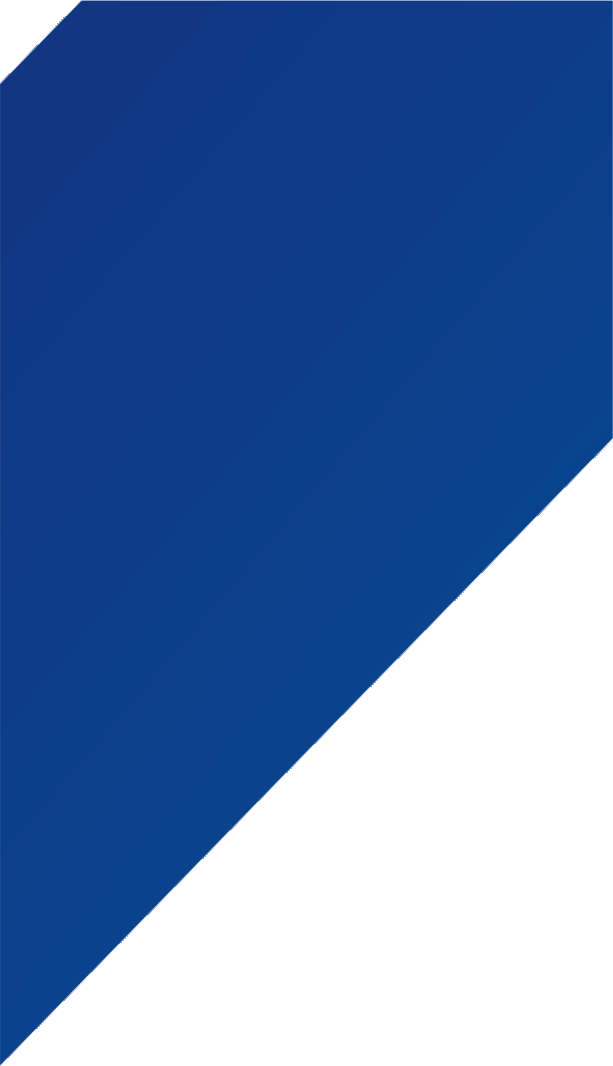 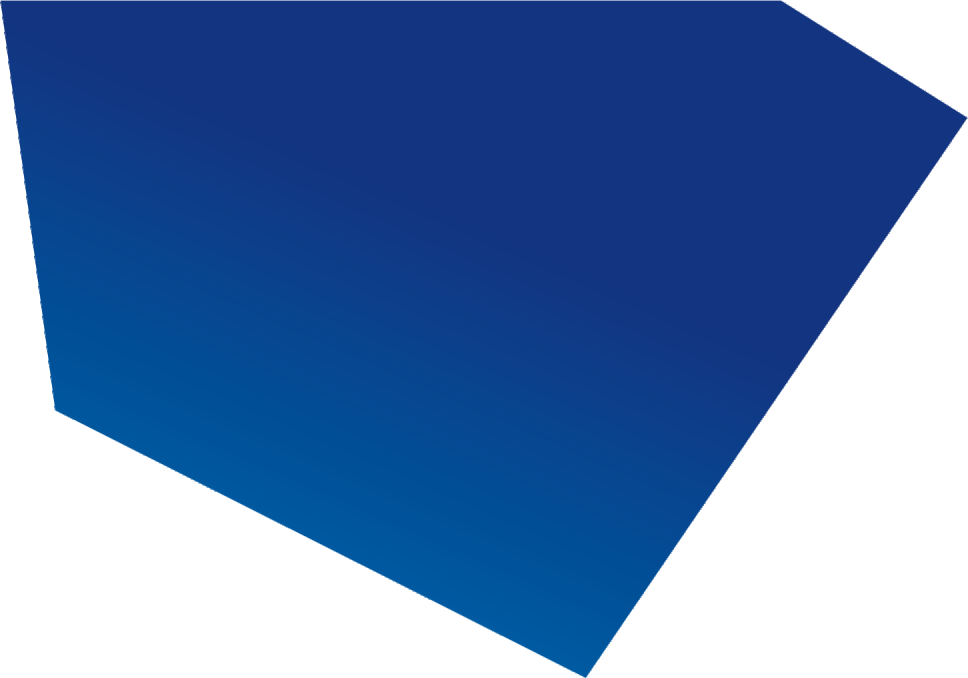 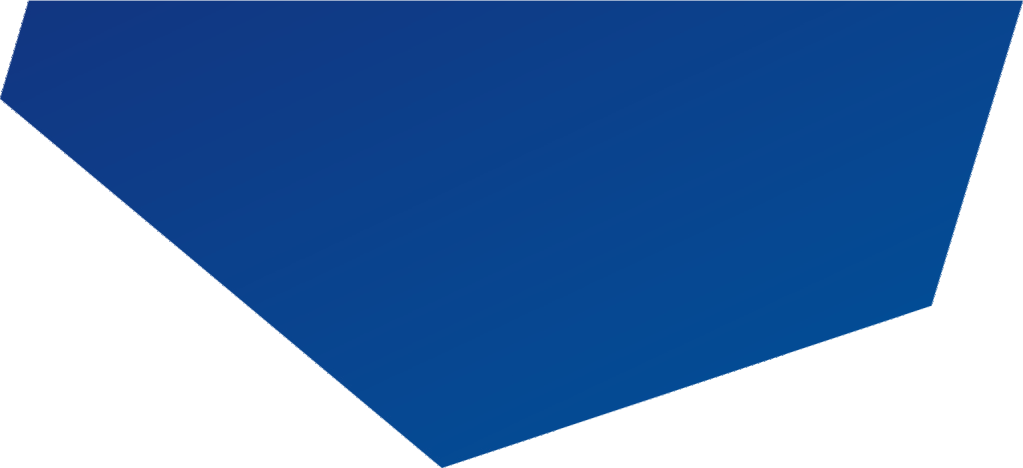 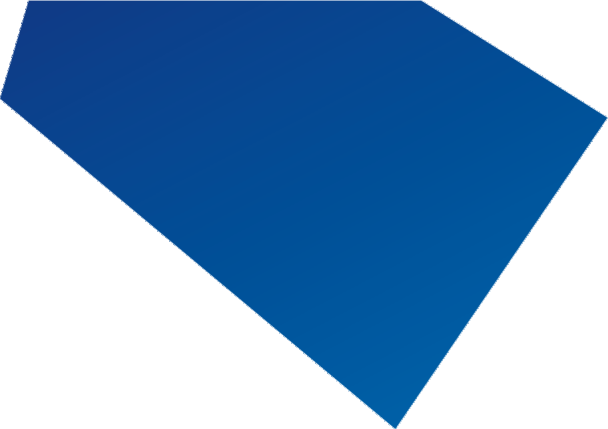 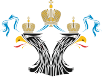 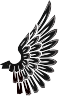 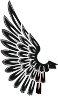 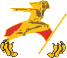 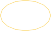 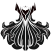 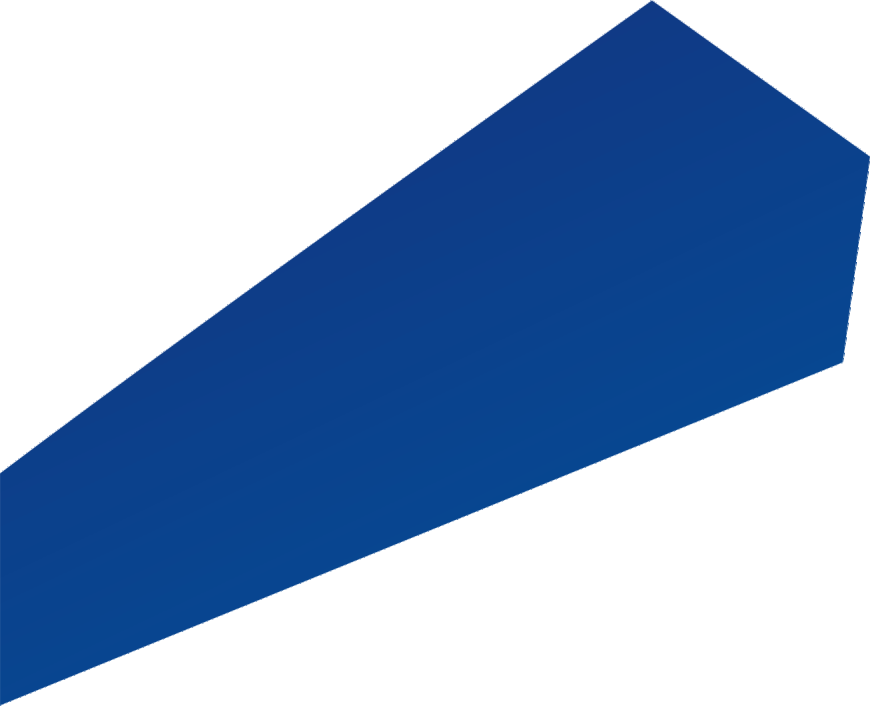 Об итогах мониторинга внесения изменений в законодательство субъектов Российской Федерации в сфере подготовки спортивного резерва в части приведения в соответствие с законодательством Российской Федерации
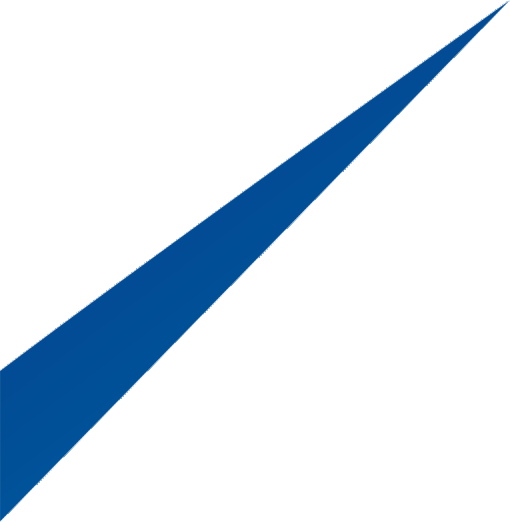 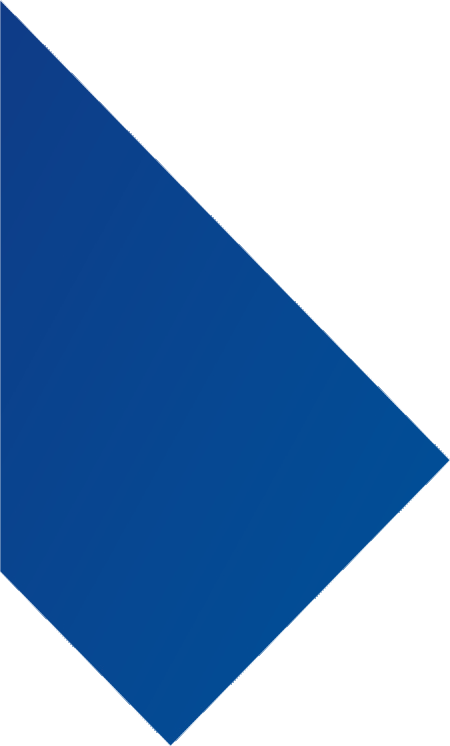 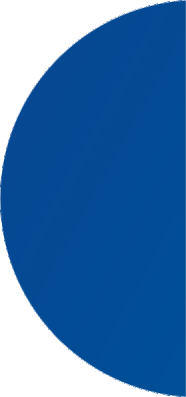 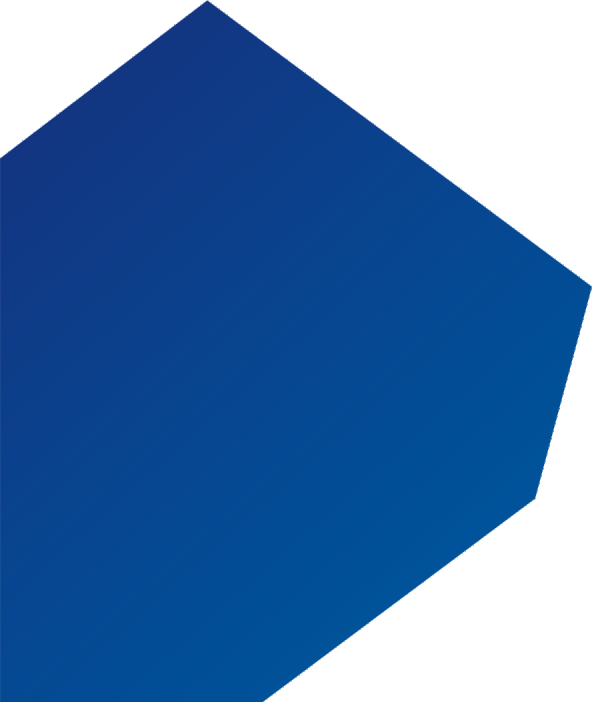 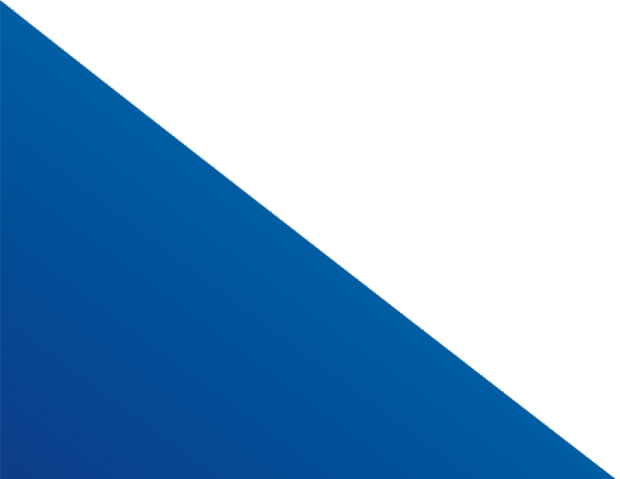 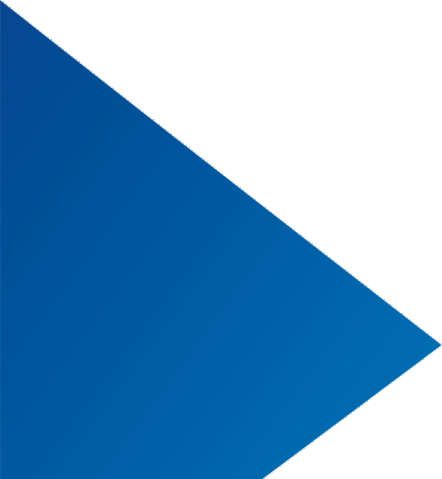 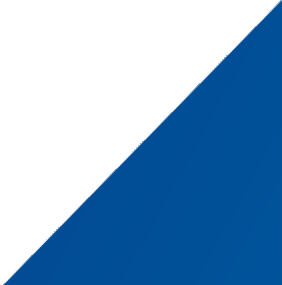 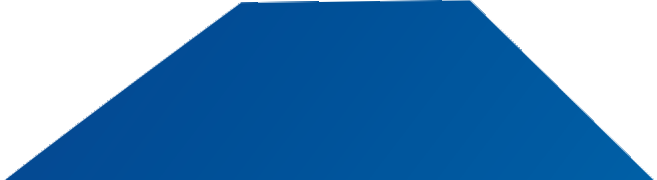 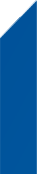 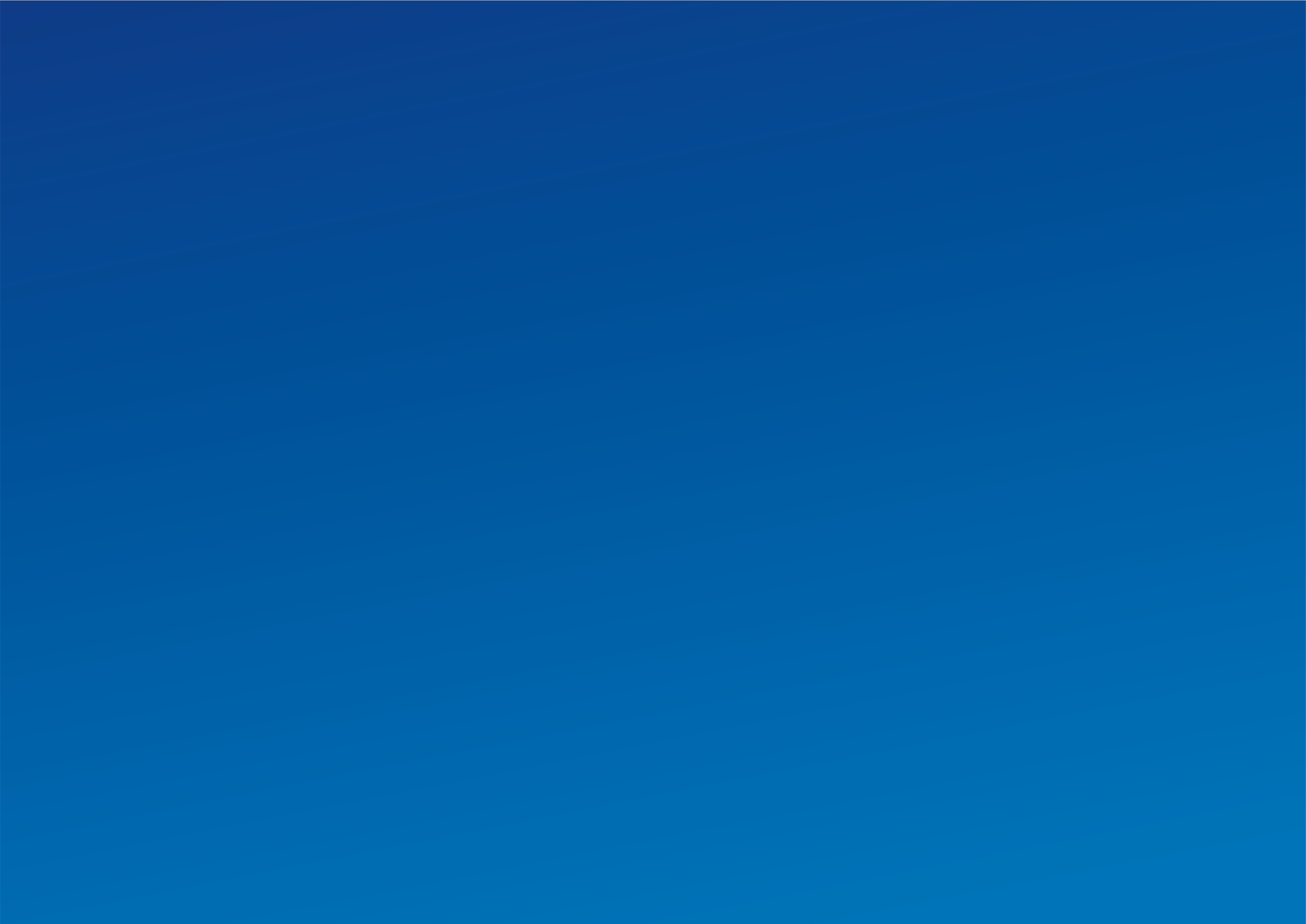 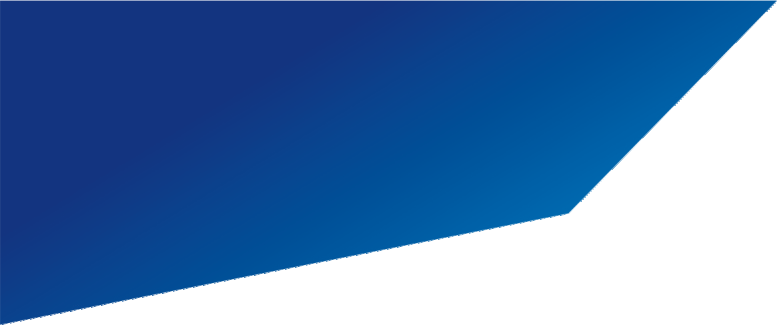 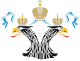 Основные замечания
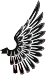 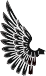 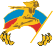 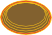 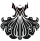 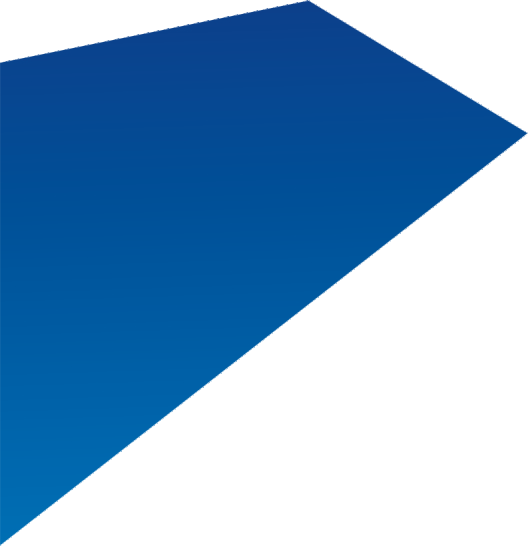 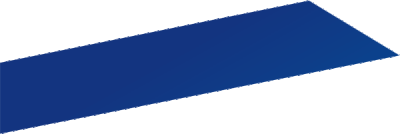 В законах субъектов РФ, регулирующих отношения в области ФКиС, а также в положениях об уполномоченных органах в сфере ФКиС:

отсутствие отдельных полномочий в положениях об уполномоченных органах в сфере ФКиС при наличии соответствующих положений в законе субъекта Российской Федерации;
наличие полномочий в законах субъектов Российской Федерации, исключенных из предмета ведения субъектов Российской Федерациив соответствии с Федеральным законом № 127-ФЗ;

несоответствие/противоречие НПА субъектов Российской Федерации положениям Федерального закона № 329-ФЗ;
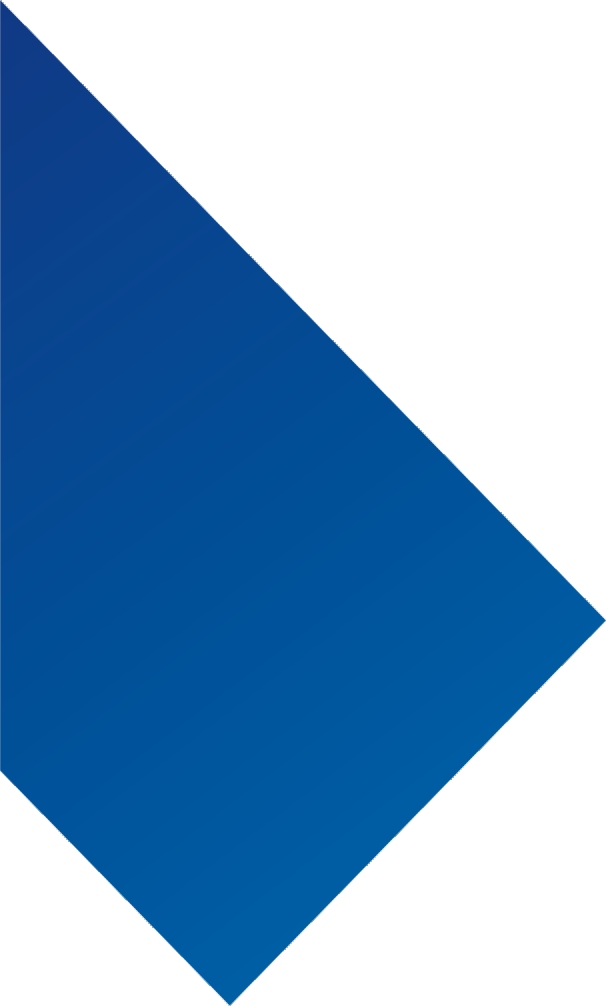 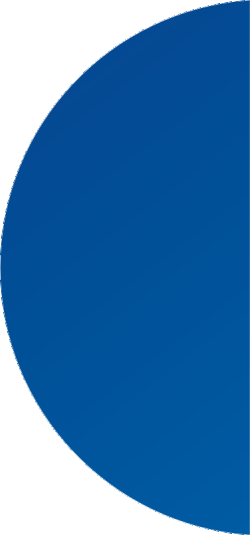 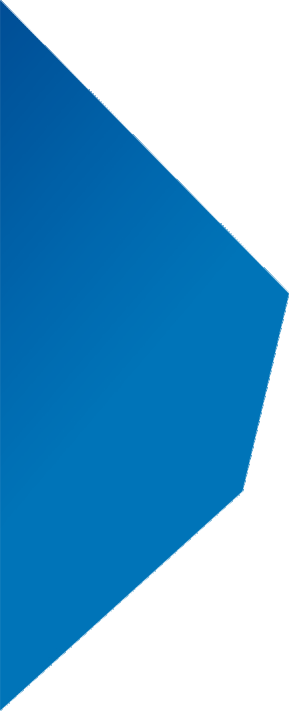 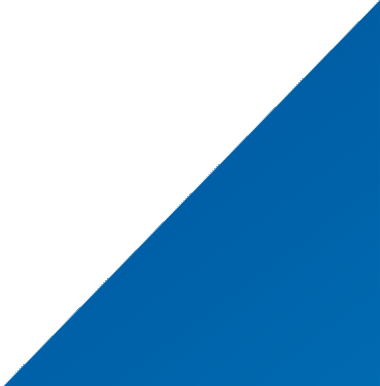 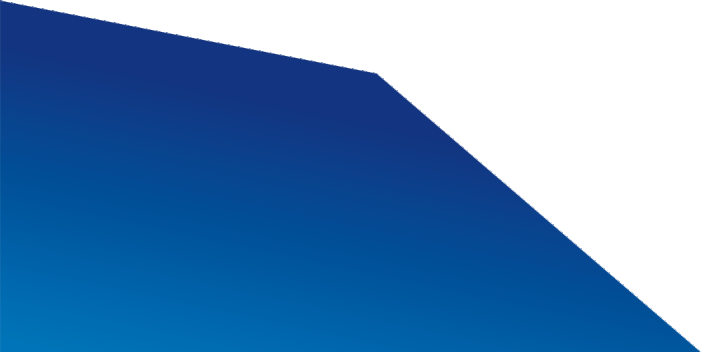 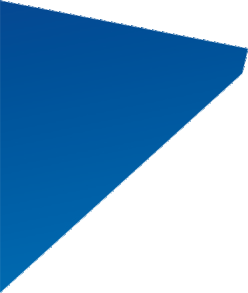 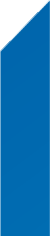 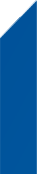 Аттестация тренеров-преподавателей
1. ст. 49 Федерального закона от 29.12.2012 № 273-ФЗ «Об образовании в Российской Федерации»
 
2. Приказ Минпросвещения России от 24.03.2023 № 196 «Об утверждении Порядка проведения аттестации педагогических работников организаций, осуществляющих образовательную деятельность»
 
3. Раздел 4.2 Методических рекомендаций по организации деятельности организаций, реализующих дополнительные образовательные программы спортивной подготовки с учетом применения норм Федерального закона     № 127-ФЗ «О внесении изменений в Федеральный закон «О физической культуре и спорте в Российской Федерации» и Федеральный закон «Об образовании в Российской Федерации»
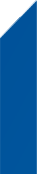 Методические рекомендации ФГБУ ФЦПСР по подготовке спортивного резерва
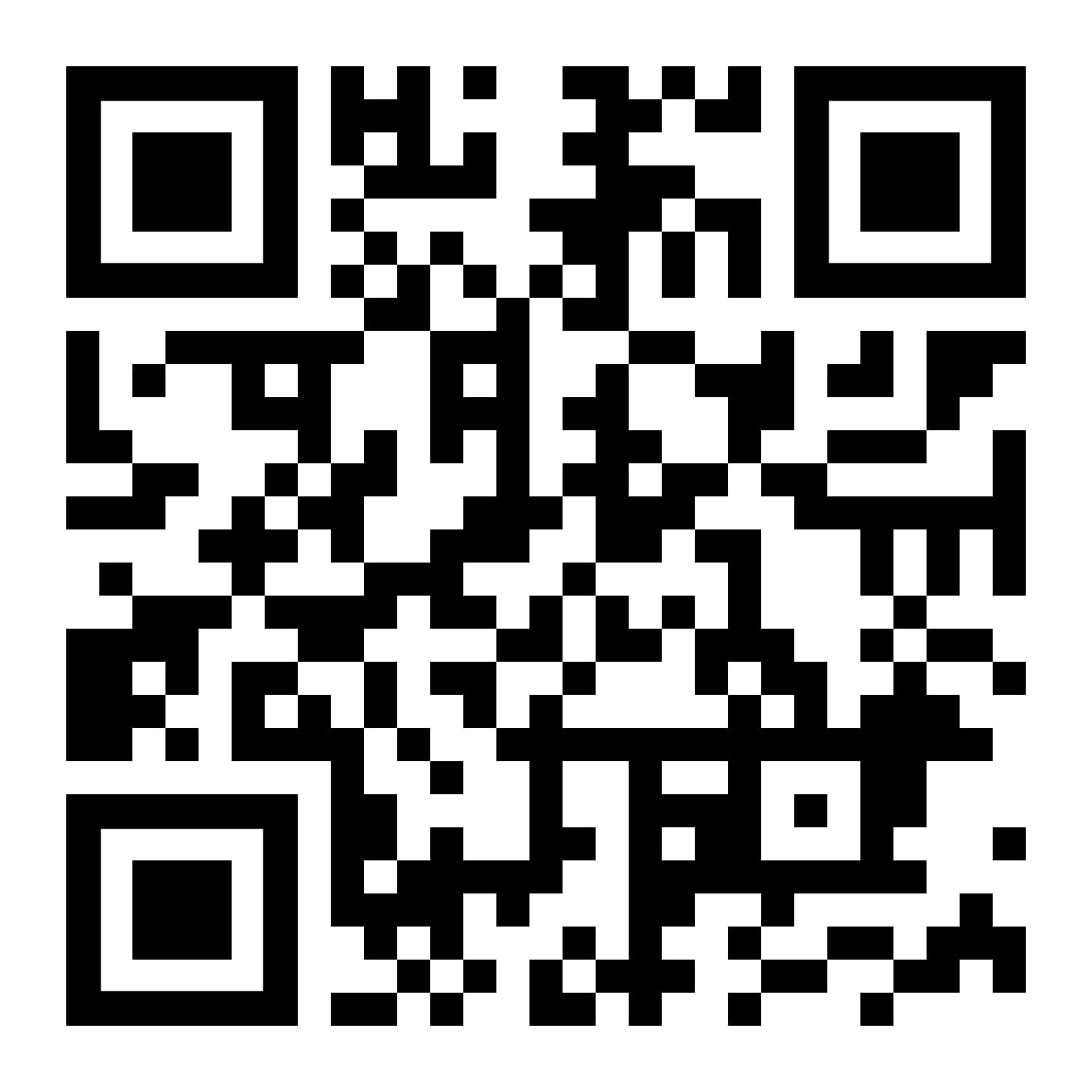 Дополнительные образовательные программы спортивной подготовки
Приказ Минспорта России от 16.08.2013 № 645 «Об утверждении Порядка приема лиц в физкультурно-спортивные организации, созданные Российской Федерацией и осуществляющие спортивную подготовку»
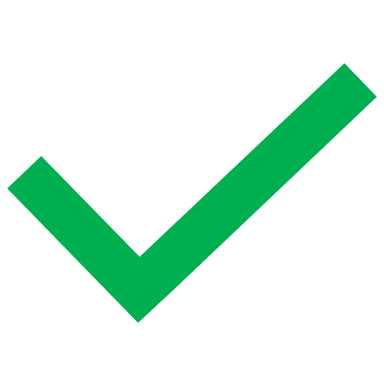 Приказ Минспорта России от 27.01.2023 № 57 «Об утверждении порядка приема на обучение по дополнительным образовательным программам спортивной подготовки»